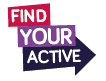 Free and low cost activities Basildon
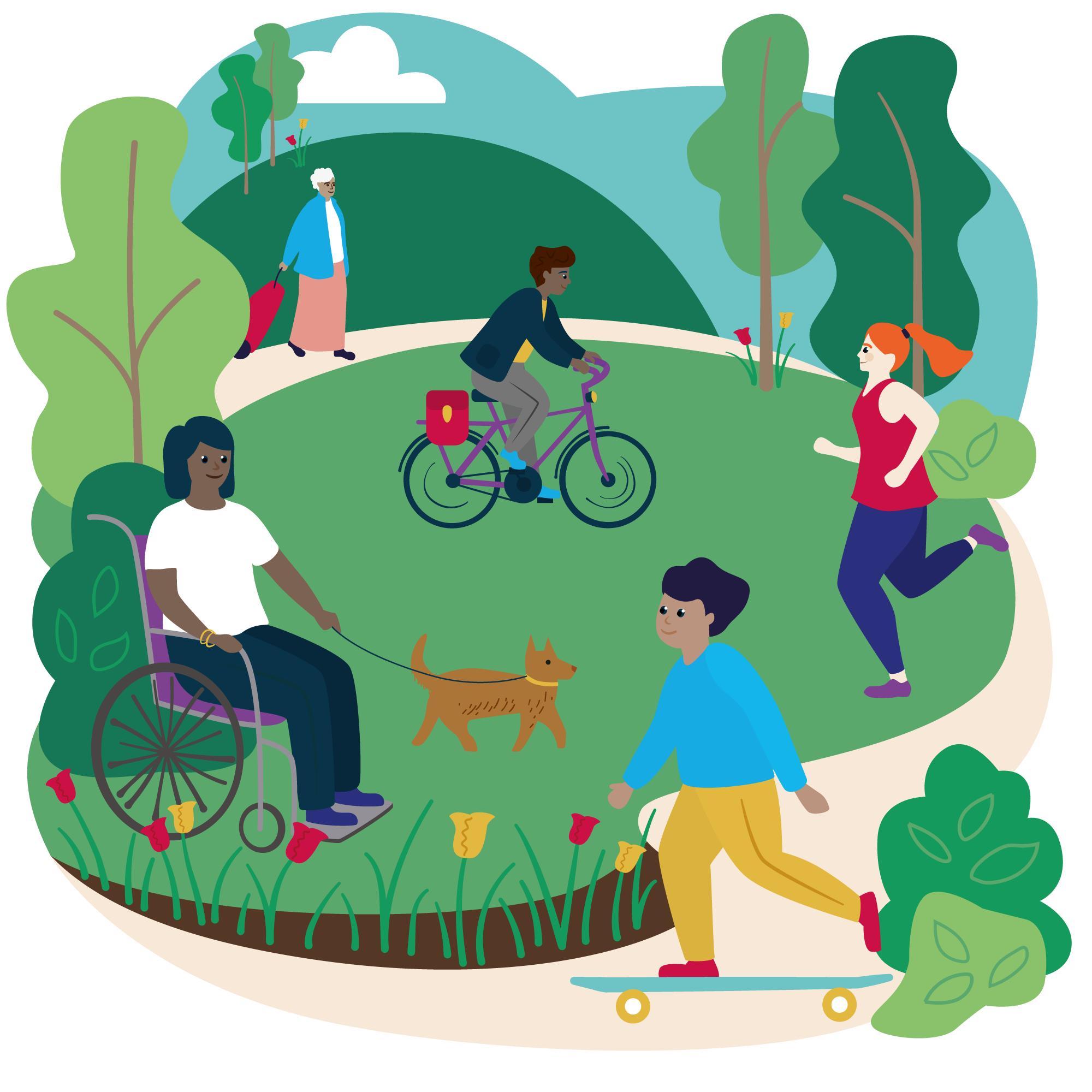 Suggested FREE or Low Cost Activities - Basildon
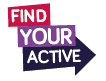 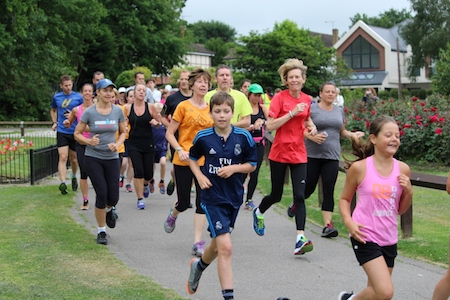 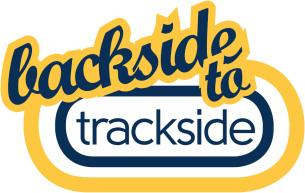 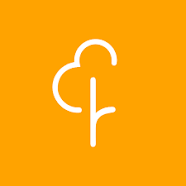 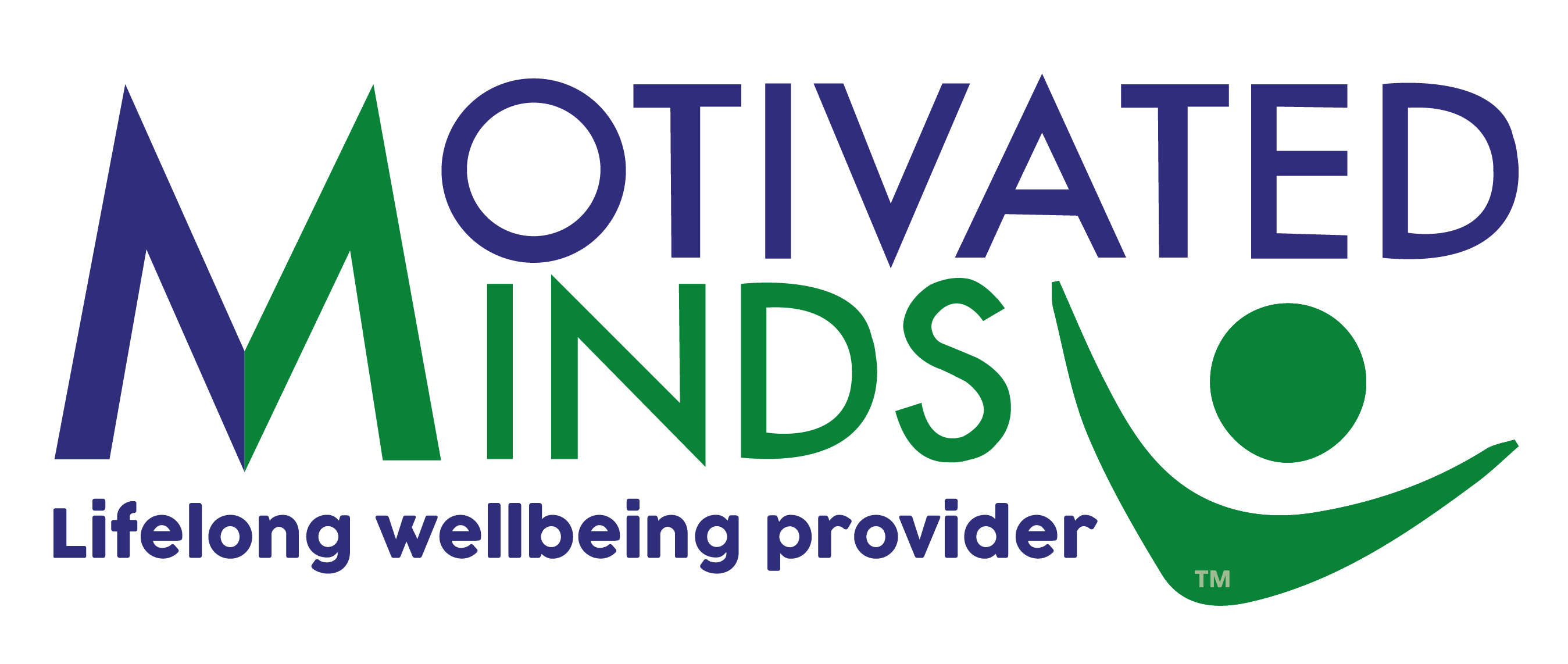 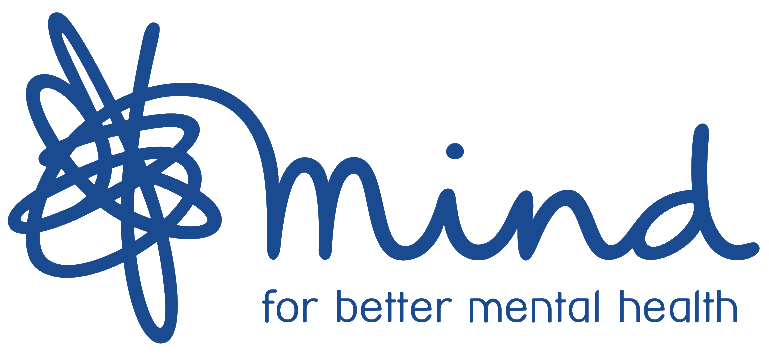 Suggested FREE or Low Cost Activities - Basildon
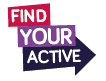 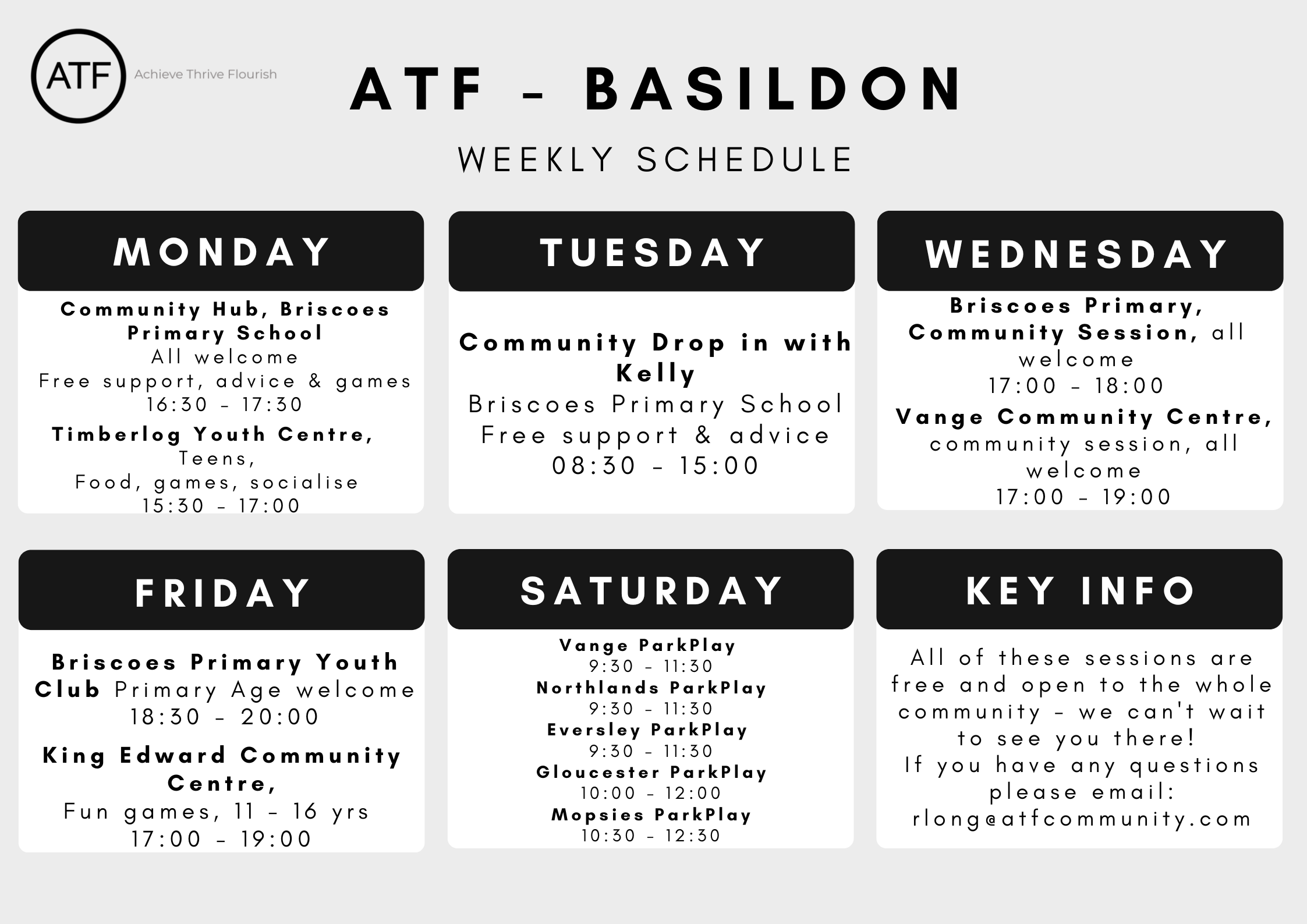 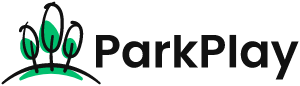 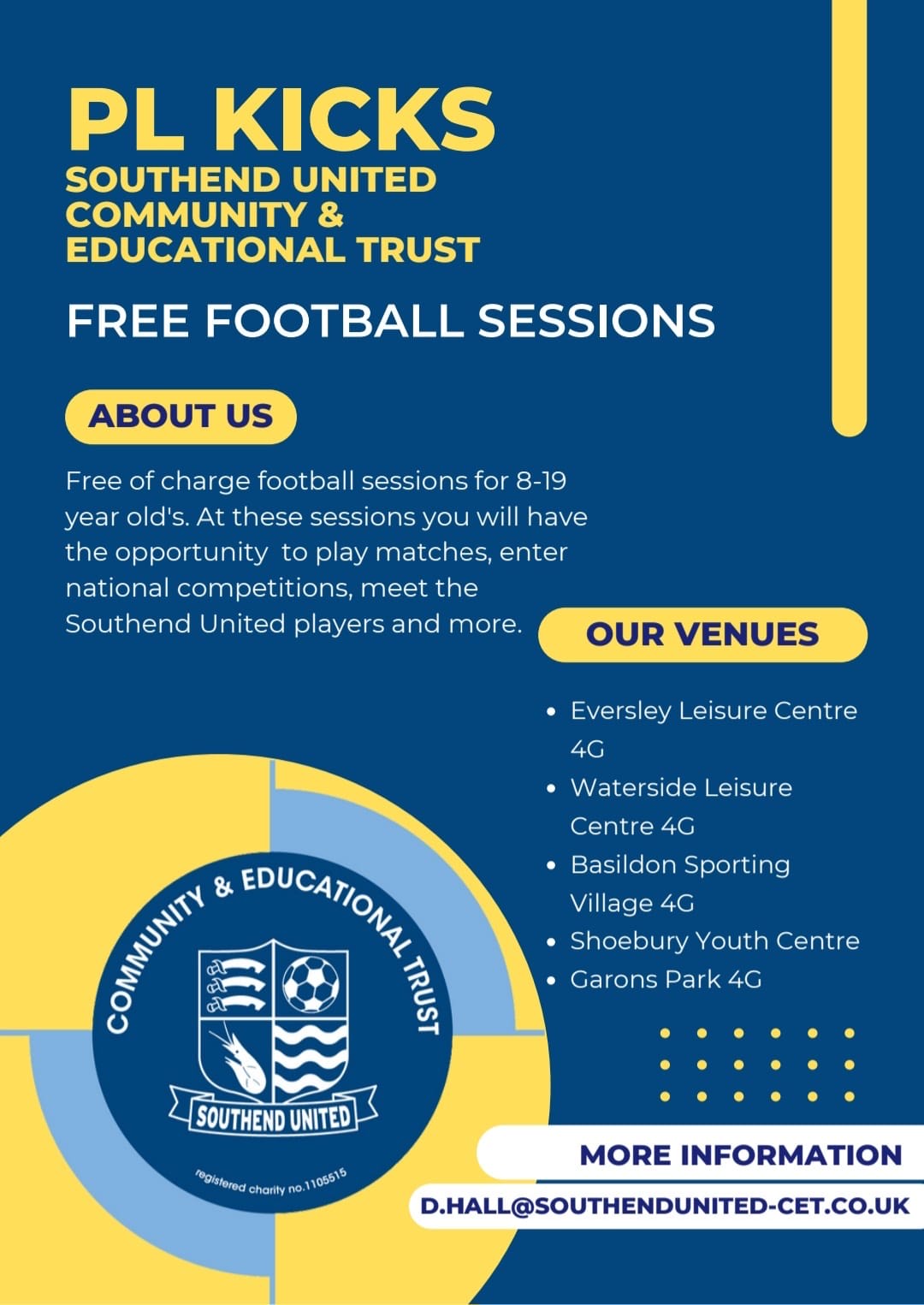 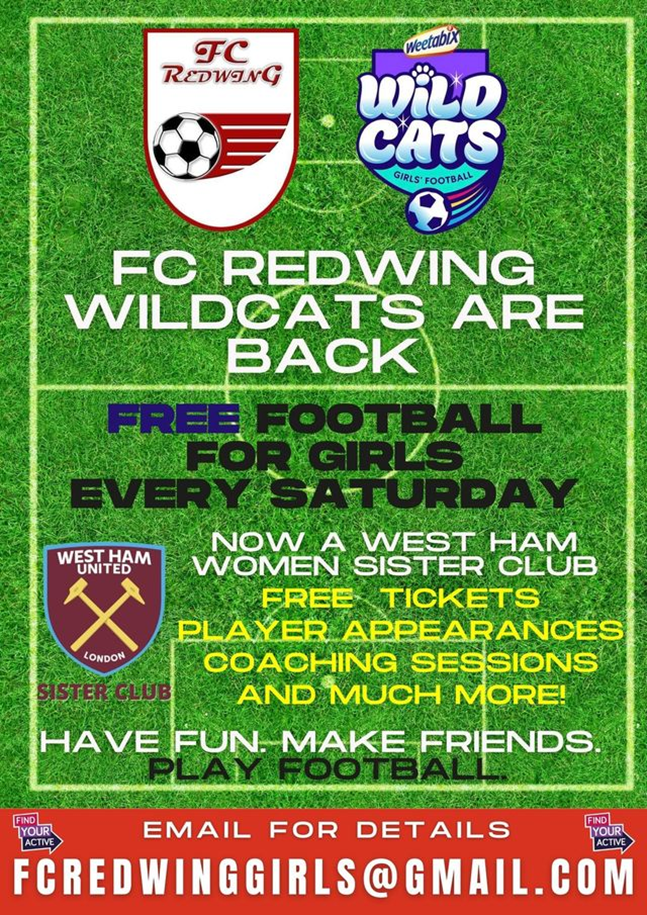 Suggested FREE or Low Cost Activities - Basildon
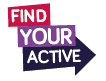 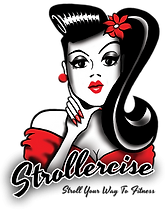 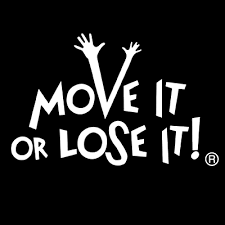 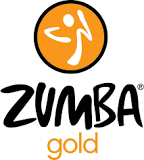 Suggested FREE or Low Cost Activities - Basildon
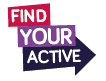 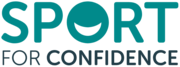 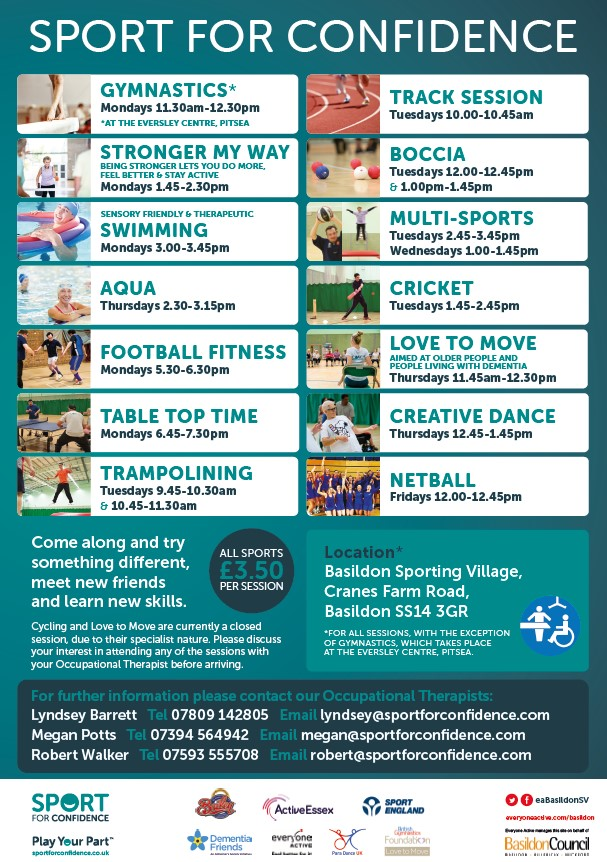 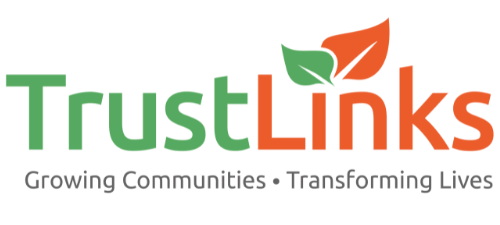 Suggested FREE or Low Cost Activities - Basildon
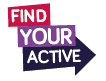 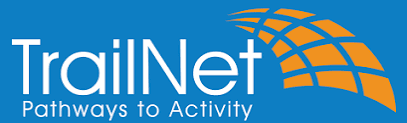 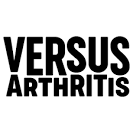 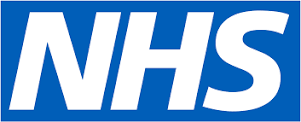 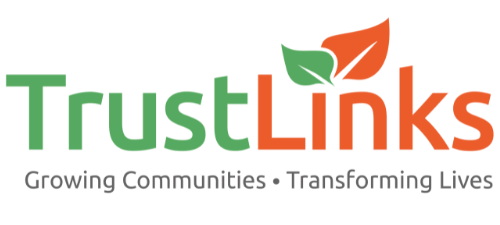 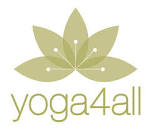 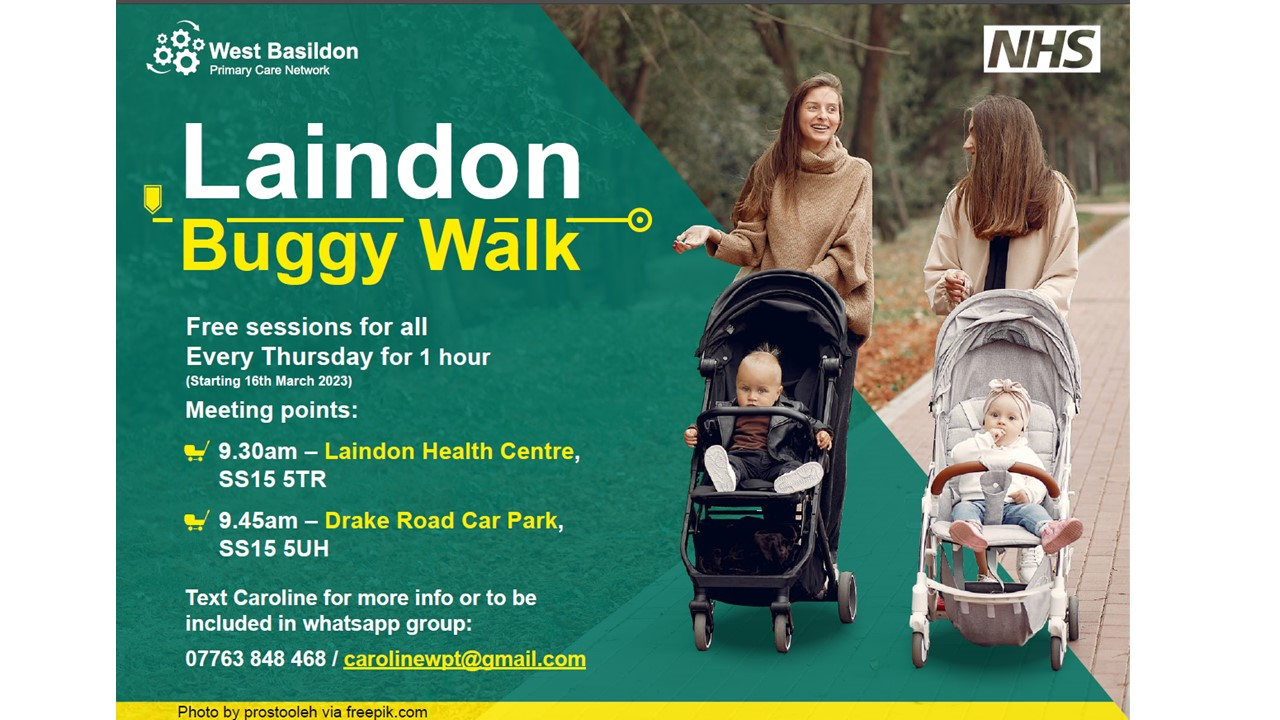 Suggested FREE or Low Cost Activities - Basildon
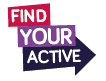 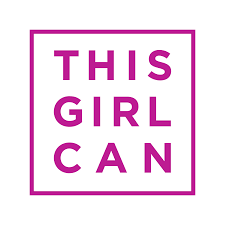 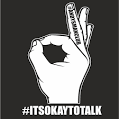 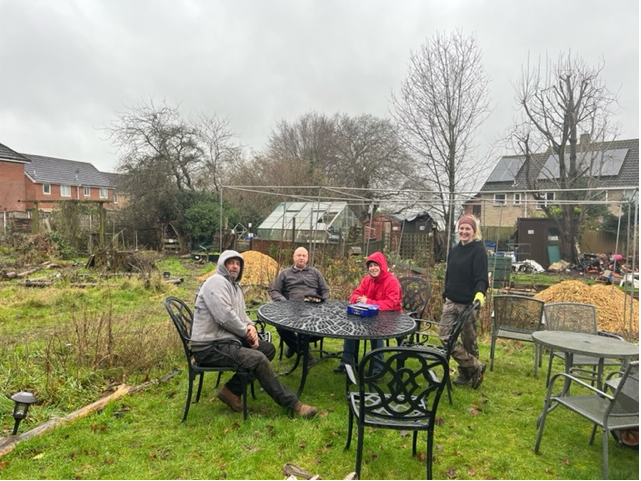 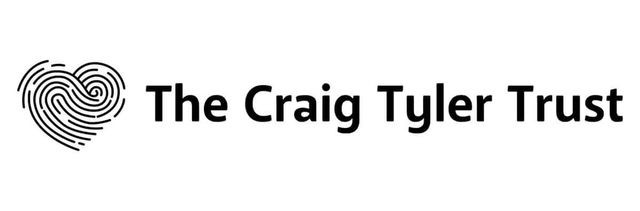 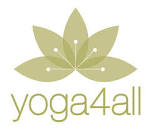 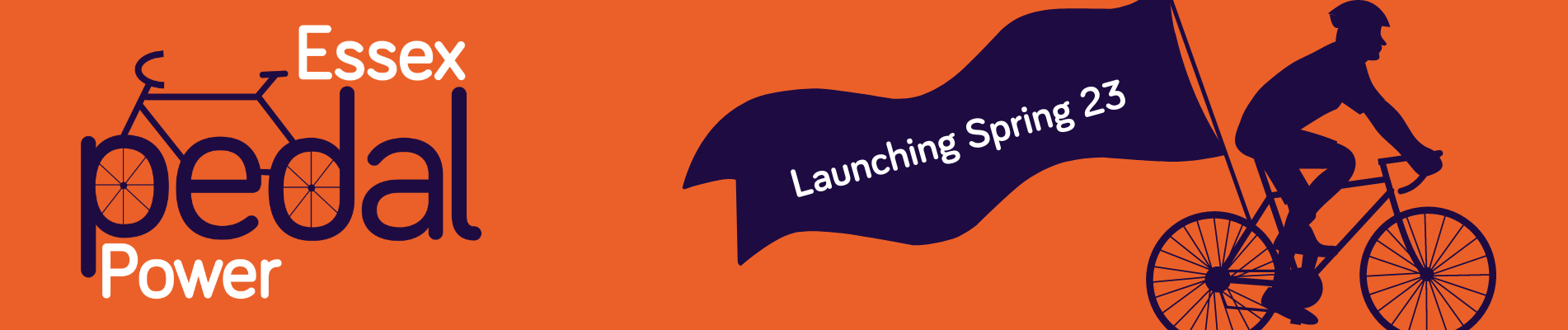 Suggested FREE or Low Cost Activities - Basildon
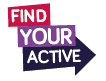 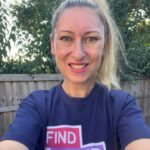 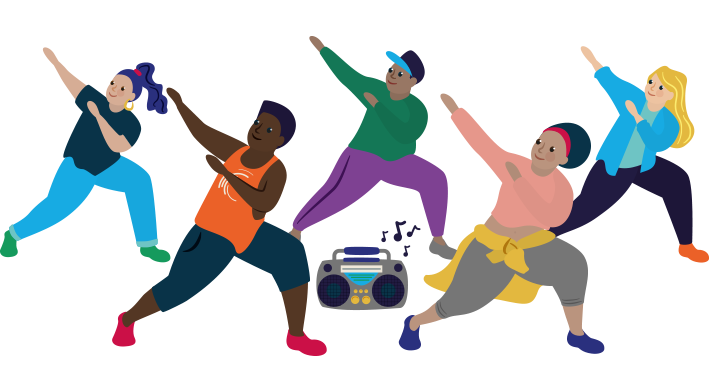 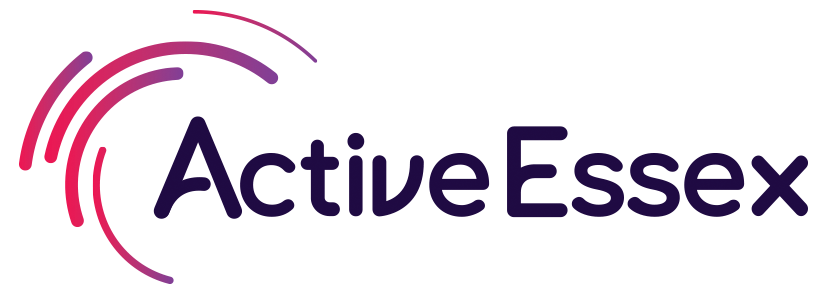